Physics 496
Introduction to Physics Research
Physics 496“Introduction to Physics Research”
Instructors:  	Nadya Mason		nadya@Illinois.edu		Celia Elliott		cmelliot@Illinois.edu
Alternate Titles:
“Effective Communication in Science”
“Rhet 3.141592654”
“A hodgepodge of what physicists/scientists should know”
“Things I wished my advisor had told me”
“How to navigate the science world”
Our goals for you in PHYS496
Help you learn methods to write and present persuasively 
The scientific community (and just about everyone else!) tends to be skeptical, so you can’t rely just on great results!
“Writing is the way we learn” – C.M. Elliott

Help you learn to navigate the scientific literature 
Researching existing literature is critical for understanding progress, planning future work, writing proposals, writing papers, etc.

Teach you how the “world of science” works
Colloquia, research areas, ethics, …

Help you learn to think critically 
	About others work and yours!
We want to teach you how to become effective scientists and communicators!
PHYS496
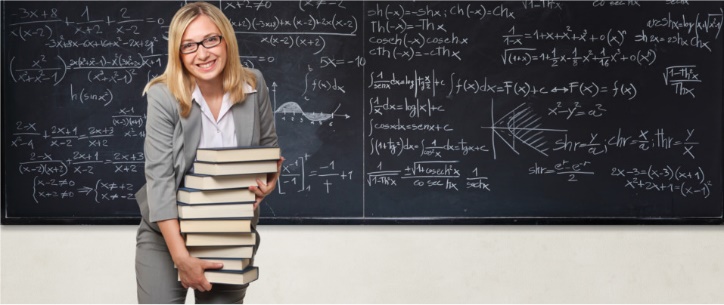 Useful if you want to go to graduate school, academia

Useful for graduate school, industry

Useful for undergraduate degree, industry


Useful for undergraduate degree, anything!
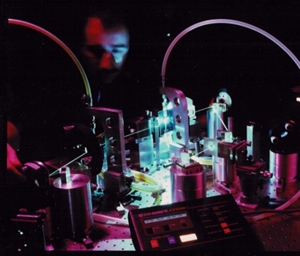 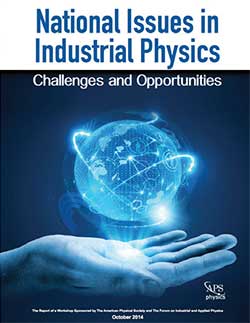 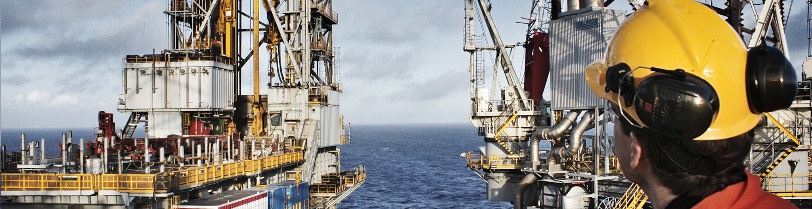 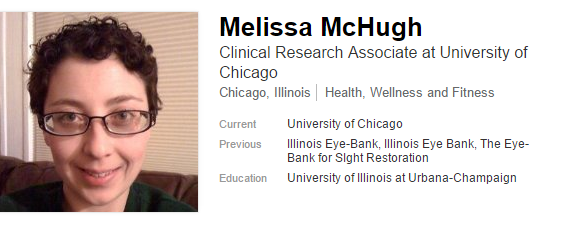 Components of the Course
Writing, Speaking, & Presentation Skills
Writing Workshops, Journal Club, Colloquium Reports, Figures, Communicating with non-scientists,…
Resources for Scientists
How to use on-line databases useful for research
Scientific Ethics
Case studies
Exposure to Physics Research & Careers
Speakers, Colloquia, Journal Club
Our expectations of you
In-class participation: mandatory attendance
Written assignments 
Don’t start too late!
We prefer a Word file via email, but an emailed pdf file is OK

Feedback on your classmate’s writing

Oral presentations 
Professional and polished
Plan to use PowerPoint (sent to me via email) on my laptop
(Enthusiasm!)
Plagiarism
Never copy phrases longer than 3-4 words
Never copy phrases longer than 3-4 words
Providing a citation to a bibliographic entry
or footnote does not make copying words OK
Figure captions
Text from published paper
Includes:
Text from paper you are working on with advisor
Websites
Direct Quotes
Professor Mason said “Never copy
phrases longer than 3-4 words.”
Uncommon in technical writing
You can only quote words that someone said in person, in an email, over the phone, or in a letter to you.
Comments
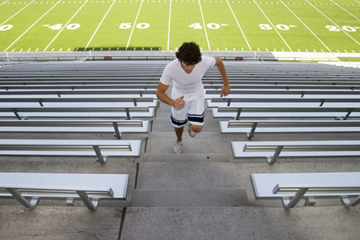 You will get out as much as you put in
Talk with us if you have questions
regarding homework, plagiarism, life/career issues, …
This course is an opportunity to ask us questions about whatever you’d like to know regarding Physics, careers, communication, publishing, funding, …
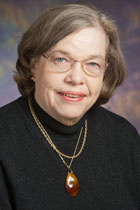 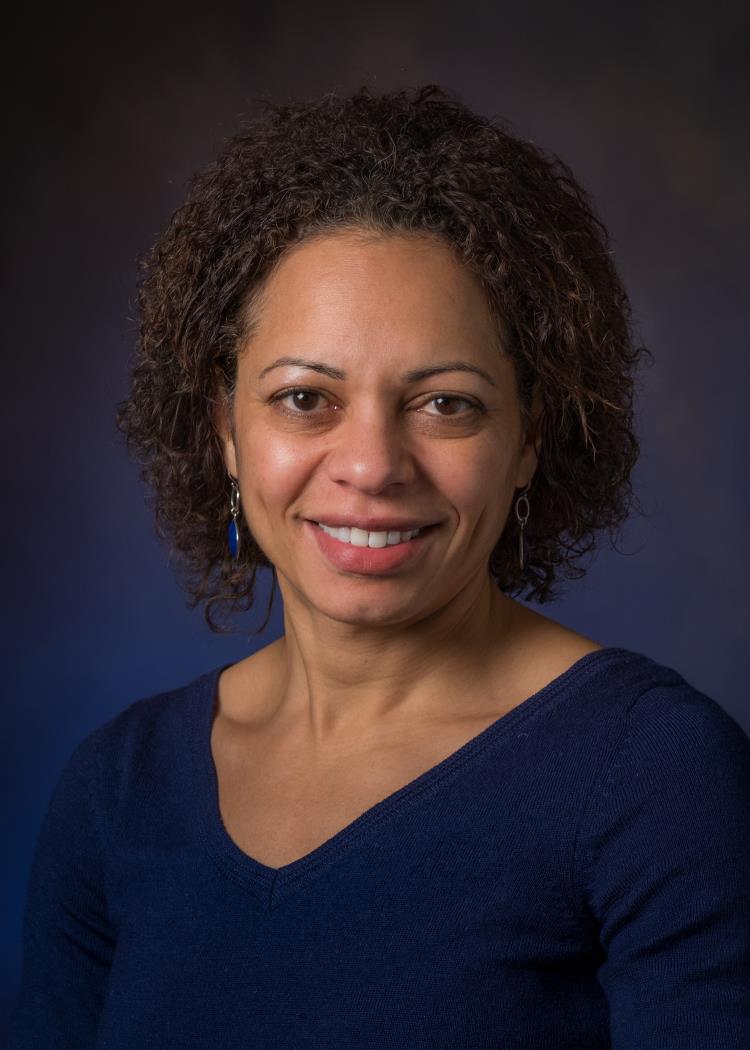